Учреждение образования «Гомельский государственный университет имени Франциска Скорины»Математический факультетКафедра вычислительной математики и программирования
Международный день 
                               отказа от курения
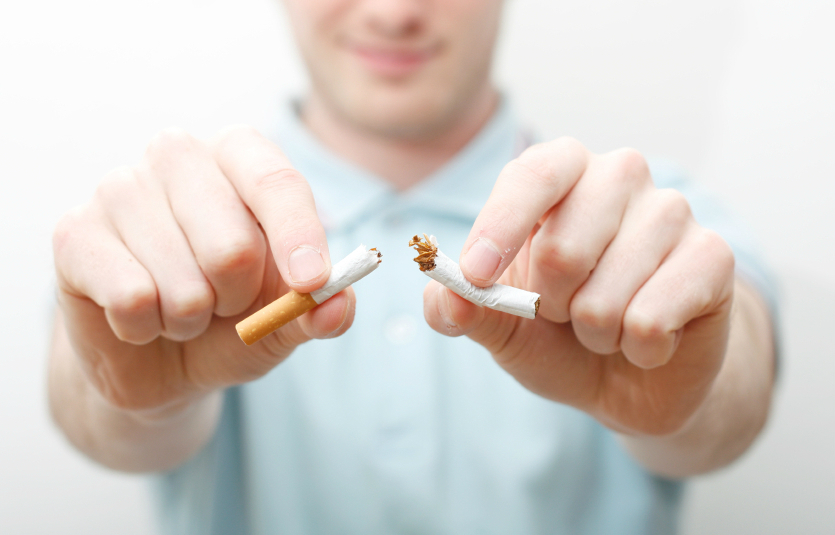 Выполнила студентка Бондарева Карина
Руководитель к.ф.м.-н. Жадан М.И.
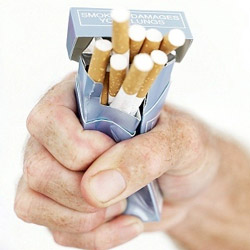 Никотин убивает по капле,Сигарета здоровью вредит.Много денег на дым ты бросаешь,Да и сердце всё чаще болит.Окружающим тоже несладко:Быть пассивным курильщиком — страх.Так же в лёгких осядут вновь смолы,Что бронхитом ужасным грозят.Откажись хоть на сутки от дыма,Без затяжек попробуй пожить!Вот увидишь, мир станет чудесным.И ты жизнью начнешь дорожить.
Ежегодно в третий четверг ноября 
в большинстве стран мира отмечается 
Международный день
 отказа от курения (No Smoking Day). 
Он был установлен
 Американским
 онкологическим 
обществом
 (American Cancer Society) 
в 1977 году.
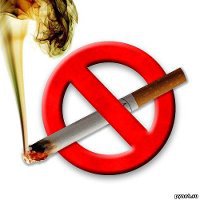 По данным Всемирной организации 
здравоохранения:
в мире 90% смертей от рака легких;
 75% — от хронического бронхита ;
25% —от ишемической болезни сердца
 обусловлены 
курением;
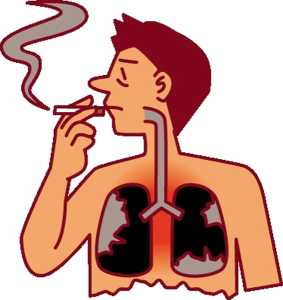 Каждые десять
 секунд на планете
 умирает один
 заядлый 
курильщик !!!
Цель Международного дня отказа от курения
Способствовать снижению распространенности табачной зависимости,
 вовлечение в борьбу против
 курения всех слоев 
населения и врачей всех 
специальностей,
Профилактика
 табакокурения 
и информирование общества
 о пагубном воздействии 
табака на здоровье.
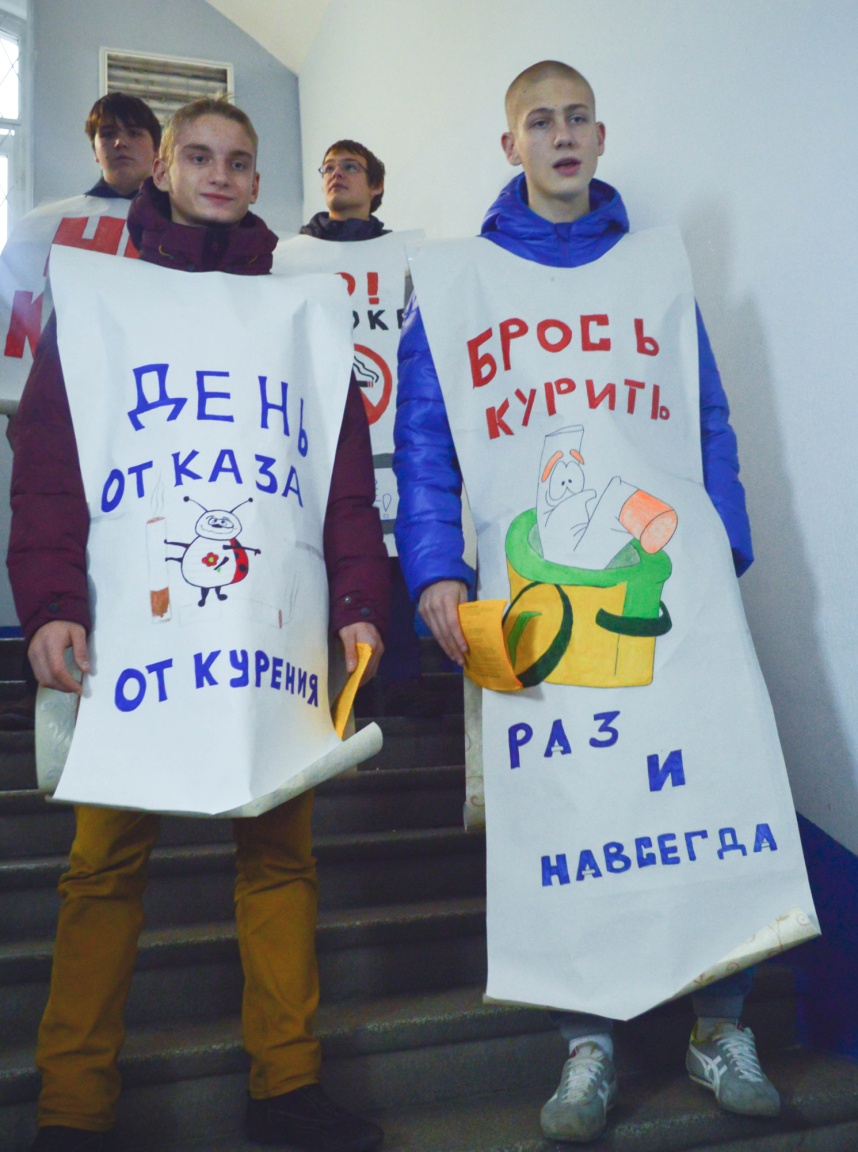 Почему мы начинаем курить?
-Потому, что мы хотим быть 
похожими в наших поступках на других;
-Потому, что мы хотим выглядеть взрослее.
Потому, что хотим чувствовать себя 
спокойнее; 
-Потому, что хотим удержать себя от 
каких-либо действий;
-Потому, что
 хотим легче
преодолевать 
трудности.
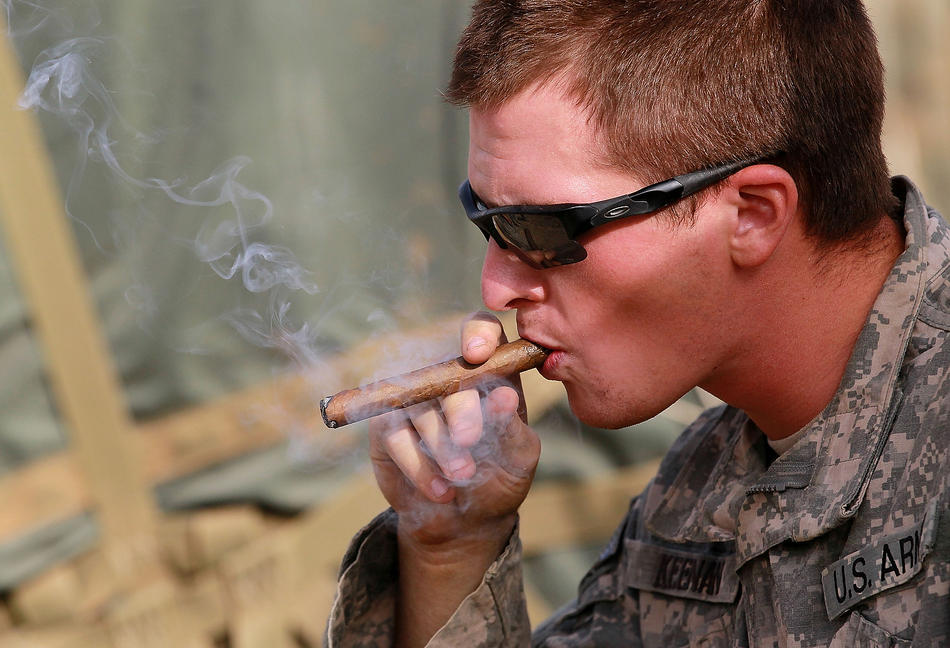 Почему мы продолжаем курить?
 -Потому, что у нас установилась 
зависимость от никотина.
 -Потому, что у нас установилась 
психологическая зависимость.
 -Потому, что процесс курения стал 
для нас привычным.
 -Ради удовольствия.
 -Для стимуляции
работы нервной 
Системы;
-Для подавления чувс-
тва голода.
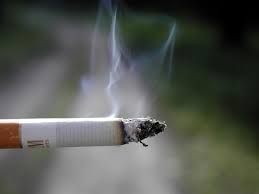 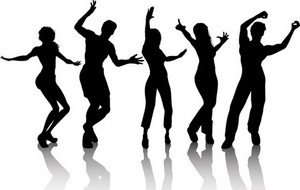 Преимущества отказа 
                            от курения
                                  Первые несколько дней вы                  можете ощущать кратковременное ухудшение самочувствия, но потом вы непременно заметите, что:
-Стало легче и свободнее дышать;
-Сердце работает лучше;
-Улучшается память;
-Улучшается самочувствие;
-Качество жизни улучшается;
-И многое другое…
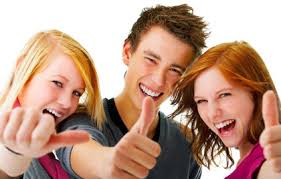 Почему отказаться от курения 
так тяжело?
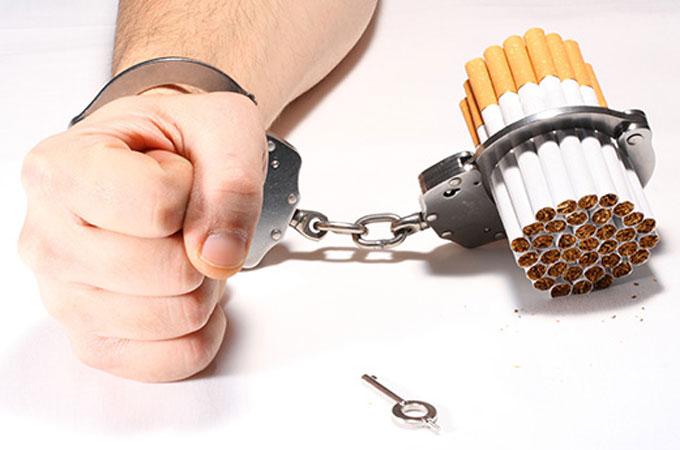 Этому есть несколько причин:
   Физическая зависимость организма 
курильщика от никотина.
   Психологическая зависимость.
   Курение стало привычно необходимым 
элементом общения.
   Опасение набрать
лишний вес после
прекращения курения.
   Боязнь возможности нервных срывов и 
бессонницы.
   Нахождение в экстремальных жизненных 
ситуациях.Курящее окружение.
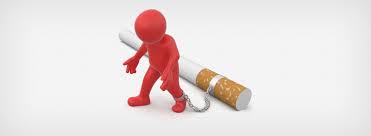 Как бросить курить раз и навсегда
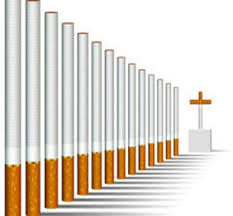 1. Подготовительный этап
Вам необходимо:
 -Определить причину своего отказа от курения.
 -Быть глубоко уверенным в необходимости отказа от курения.
 -Важно выбрать подходящий момент, и определить конкретный день.
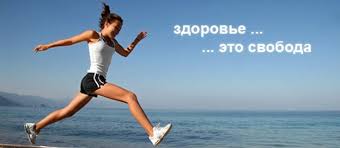 Если Вам кажется очень трудным прекратить курение сразу, подготовьте программу по постепенному уменьшению курения, установите для себя следующие правила и придерживайтесь их:
 -Не курить в жилых и тем более в спальных помещениях, курить только вне помещения (на улице).
 -Не курить на рабочем месте, курить только в отведенных для этого местах.
 -Откладывать выкуривание первой в день сигареты на 10 минут позже, чем это было вчера.
Продолжайте это до того времени, пока Вы сможете не курить в течение первых 
3-х часов после сна (говорите себе: я достаточно силён, чтобы подождать с курением 10 минут).
 После этого 
Вам будет 
проще бросить 
Курить
 вообще.
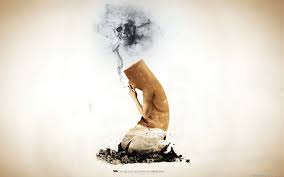 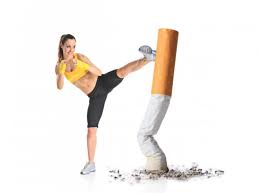 2. Основной этап
                              Помните одно:
                              я хочу сделать это, я могу   
                             сделать это, я сделаю это!
                              Чтобы ни случилось, никогда                                             снова не возвращайтесь к курению.
Избавьтесь от табачных изделий и курительных принадлежностей.
Сообщите всем окружающим о Вашем решении не курить. Испытывайте удовлетворение от принятого Вами решения, это сложная задача, но Вы её решите!
3. Помните:
Когда захочется курить, 
сделайте глубокий вдох, 
расслабьтесь, выпейте
 стакан воды или чая из трав, фруктового сока, съешьте немного фруктов или моркови, воспользуйтесь леденцом, встаньте и немного походите.
Вспомните неприятные ощущения от Вашей первой сигареты.
На какое-то время избегайте общения с курящими.
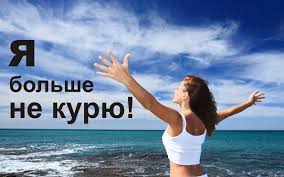 Если Вам кто-то предлагает закурить — скажите «НЕТ» и ощутите при этом свою силу. Используйте для укрепления своего здоровья деньги, сэкономленные на курении.
Будьте выше ложного удовольствия от курения и замените его полезными для здоровья делами, такими как физические упражнения, активный отдых, прогулка на свежем воздухе и т.п.
Радуйтесь успехам, которых Вы достигли в борьбе с курением.
Если Вы не справились с собой и начали курить снова — не падайте духом и с новыми силами начните всё сначала!!!
Почему мы должны 
остановиться?
Мы знаем ответ: Курение ухудшает
 наше здоровье,
 порабощает нас, 
загрязняет всё вокруг,
 вредит окружающим 
и во многих случаях
 приводит к быстрому
 старению и ранней
 смерти!!!
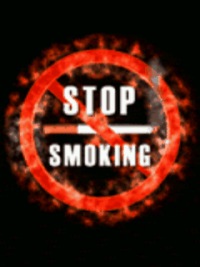 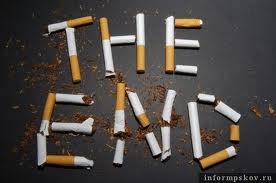